Justificación	-GRUPOS OPERATIVOS 	-GRUPOS DE COOPERACIÓN
Ordenar                    y       		Escanear
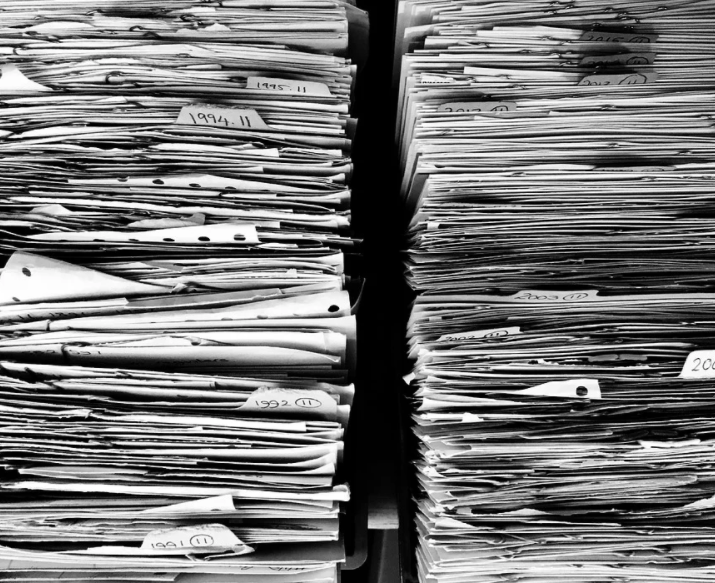 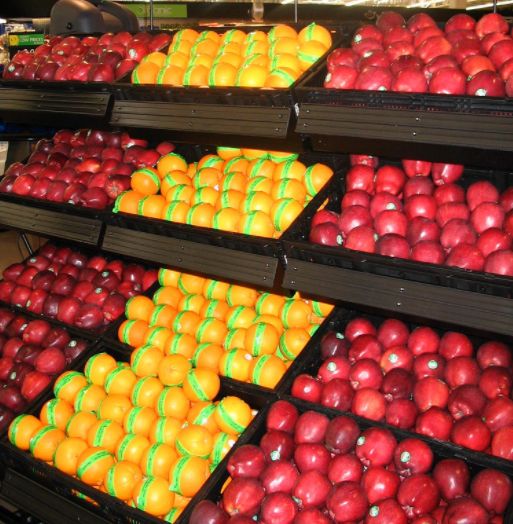 1º.  ORDENAR Y NUMERAR
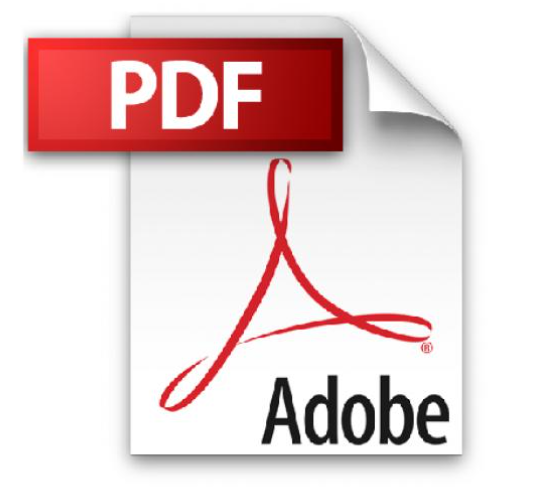 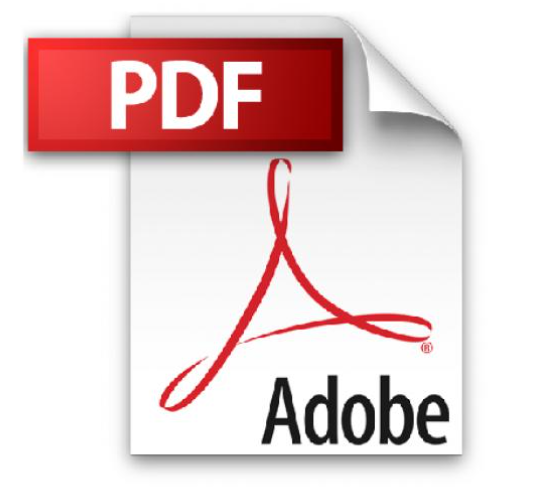 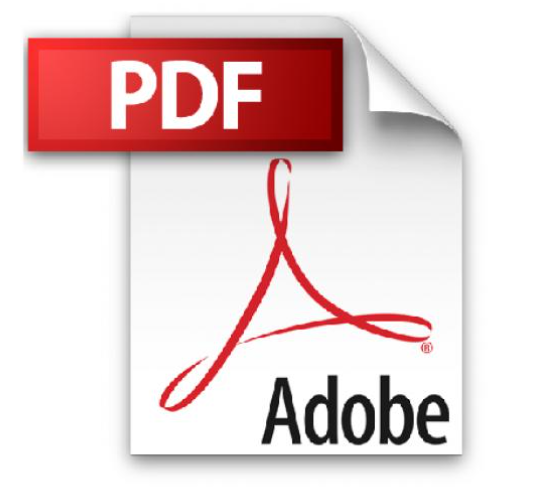 2º. CUMPLIMENTAR LA HOJA EXCEL
Datos del beneficiario
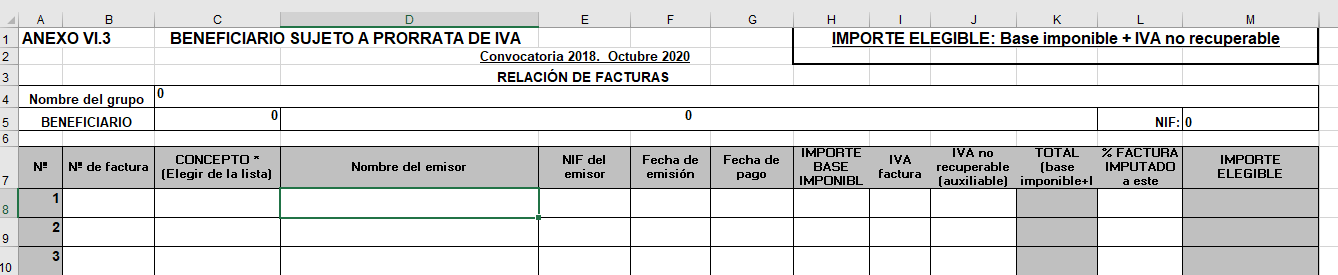 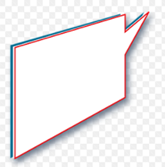 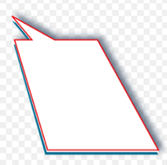 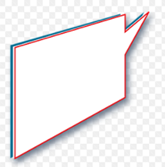 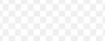 Base imponible
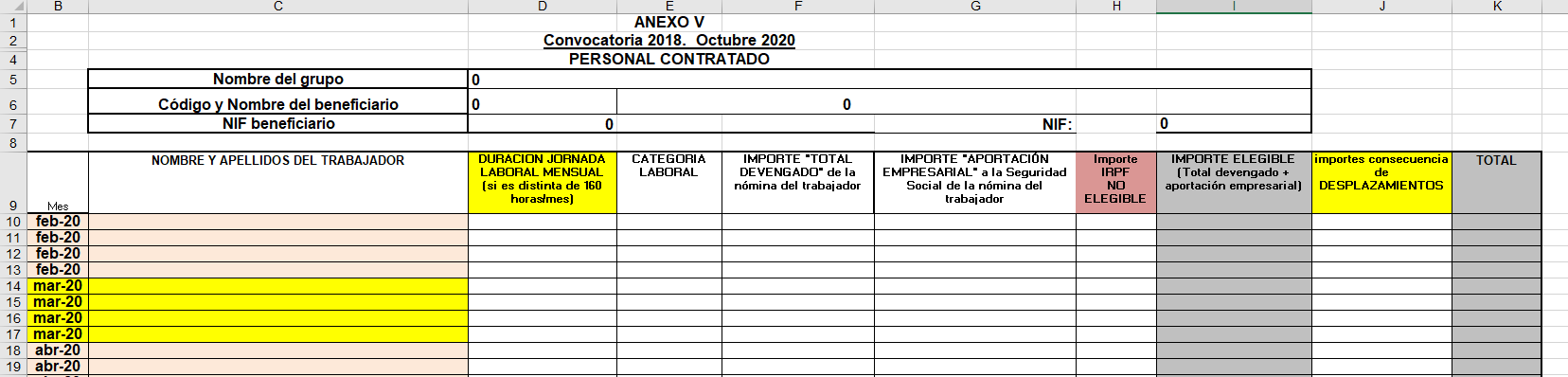 Base + 
  IVA No 
    recuperable
VI.1
Base+IVA
VI.2
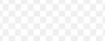 VI.3
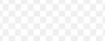 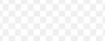 3º. NOMBRE DE ARCHIVOS
Archivo nº 4. Facturas



Archivo nº 2. Gastos de personal propio

 Archivo nº 3. Gastos de personal contratado
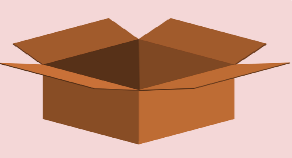 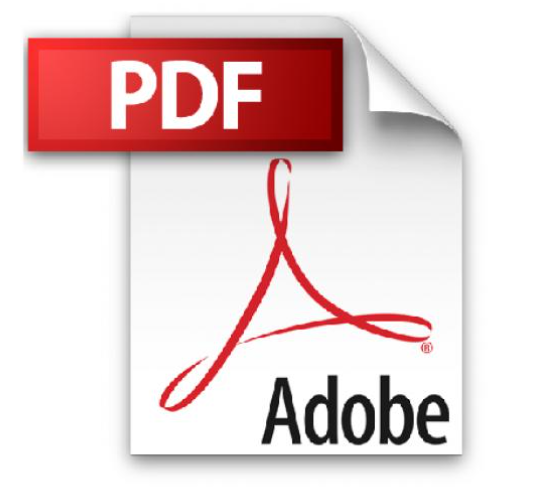 Estampillado
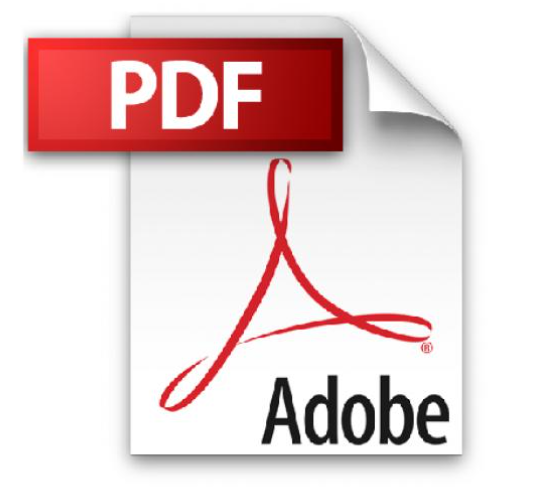 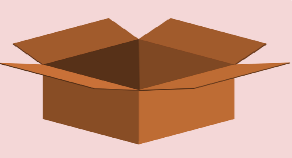 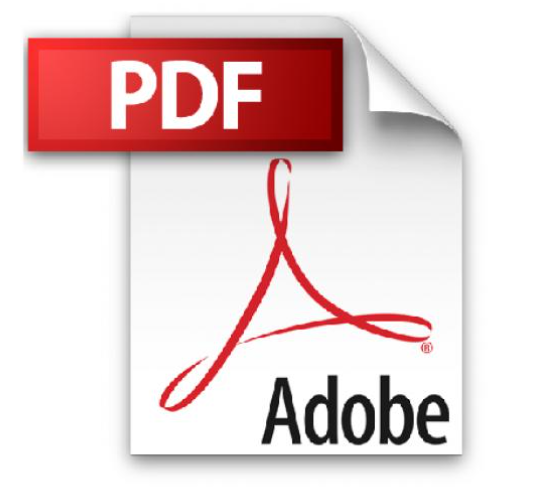 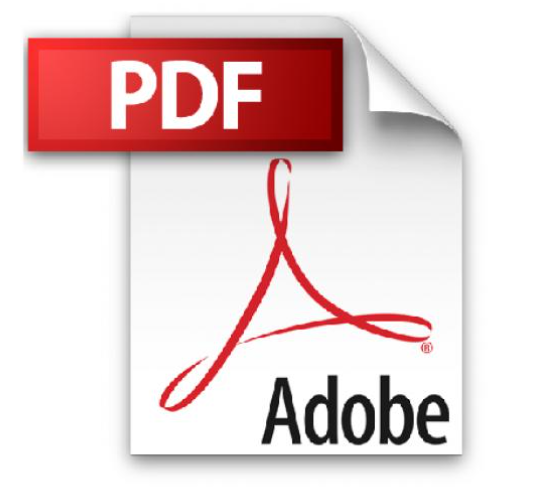 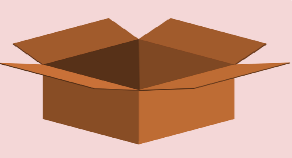 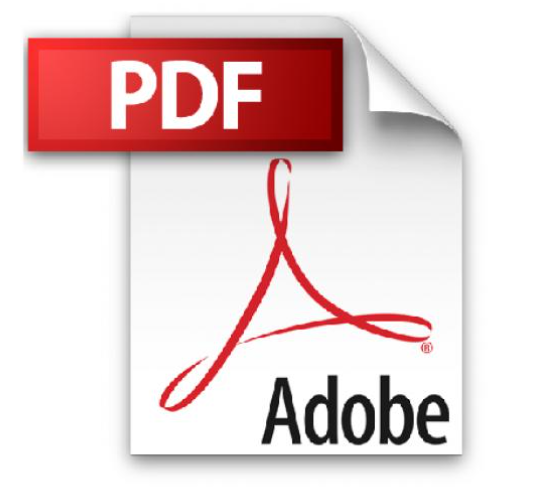 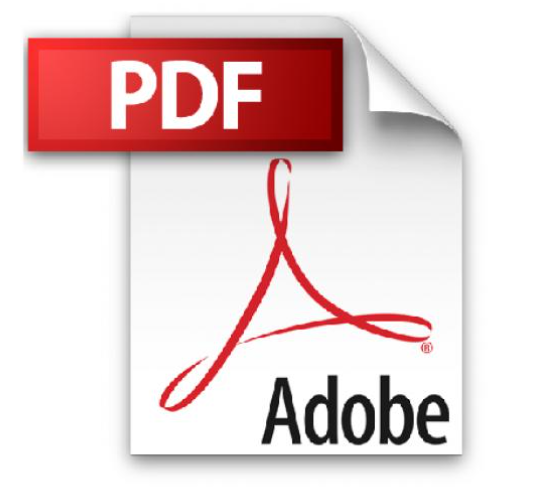 4º. – CUMPLIMENTAR ANEXOS
Firma Digital:
Firma en papel:
EXCEPCIONALMENTE ¡¡¡¡¡¡
Solo personas físicas
5º CONTENIDO DEL PENDRIVE
De los beneficiarios:

Una carpeta por cada beneficiario Identificada con el código del beneficiario y su nombre, p.e:
GOP2023001001 Cooperativa flower

Con los archivos:

Solicitud  (En caso de anexos firmados digitalmente)
EXCEL (anexos IV, V, VI y VII cumplimentados).
Gastos de personal propio. Archivo nº 2
Gastos de personal contratado. Archivo nº 3. 
Facturas. Archivo nº 4. 
Foto del cartel colocado
Presupuestos en caso MODERACION COSTES
Del grupo:
 
Solicitud  (En caso de anexos firmados digitalmente)
Archivo nº 1. Informe resumen (anexo VIII)  
POWERPOINT del proyecto (Si finaliza proyecto)
  
 En su caso:
Archivo nº 5. Informe de la Comisión de Comunicación.

Archivo nº 6. Muestra de material divulgativo, en su caso. 

Posibles publicaciones o informes difundidos por el grupo.
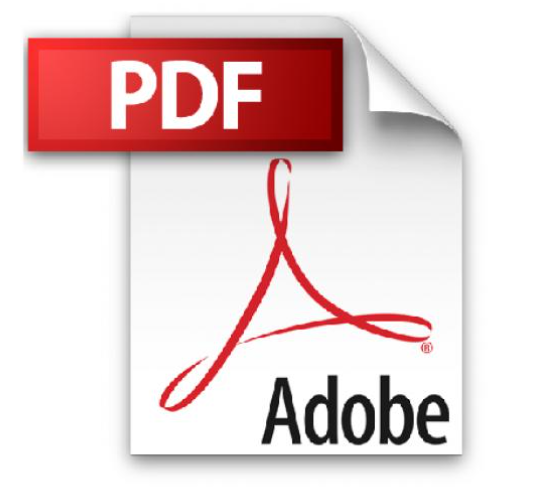 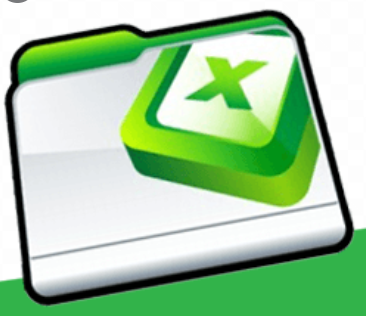 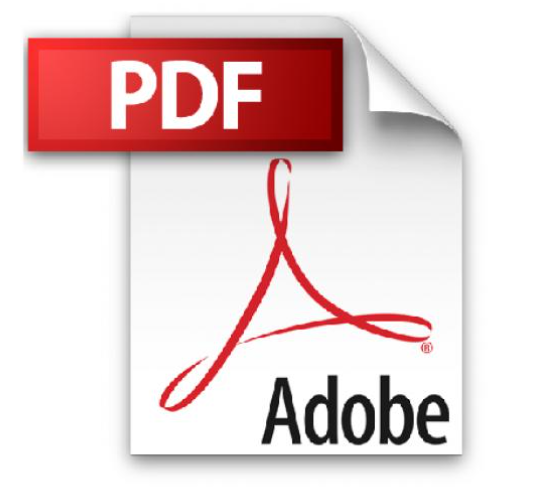 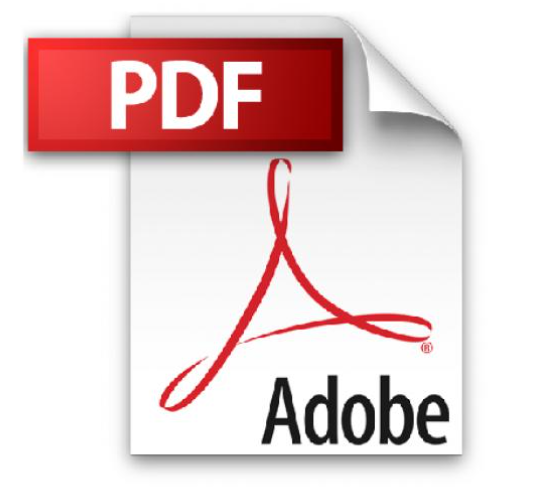 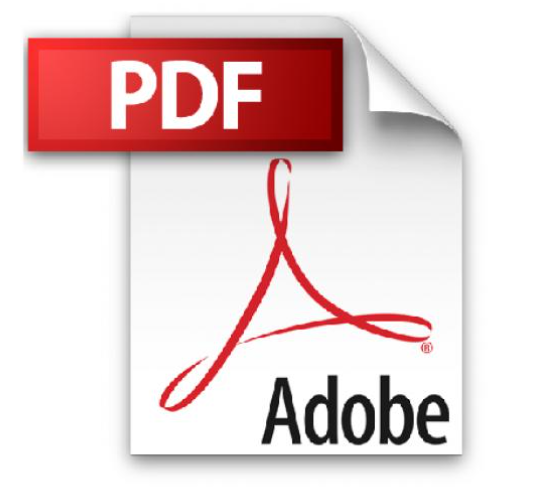 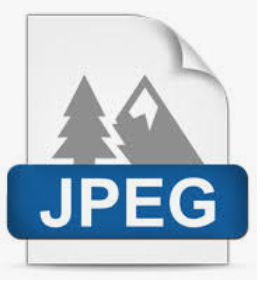 EN CASO DE DUDAS:
Teléfono
                  976713186
Correo electrónico
            emlafuente@aragon.es
GRACIAS POR SU ATENCIÓN